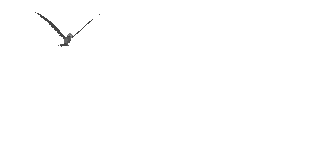 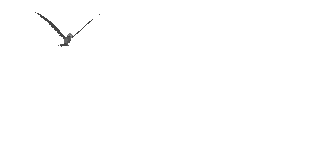 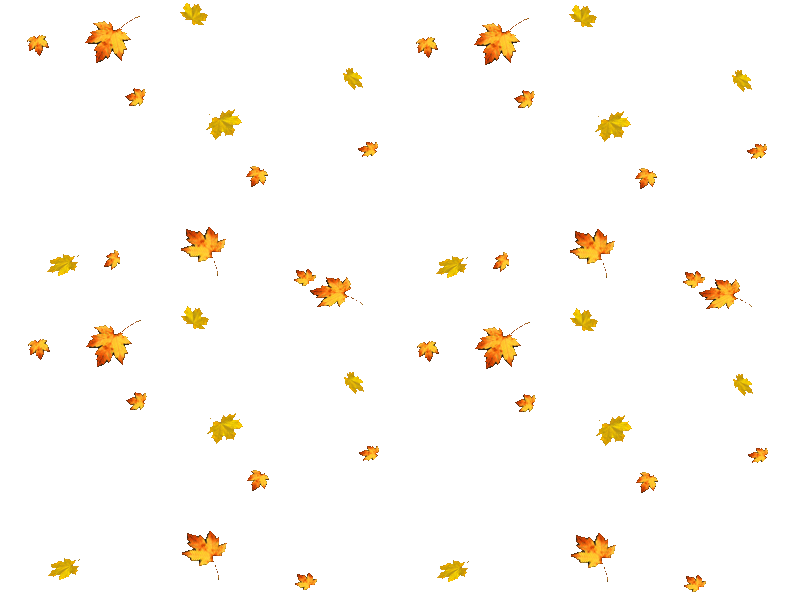 ОСЕННИЕ ЗАГАДКИ
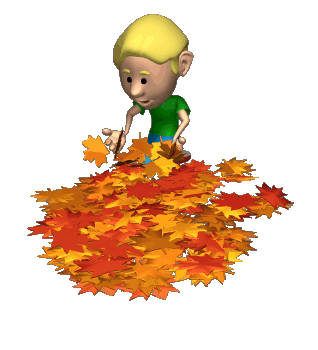 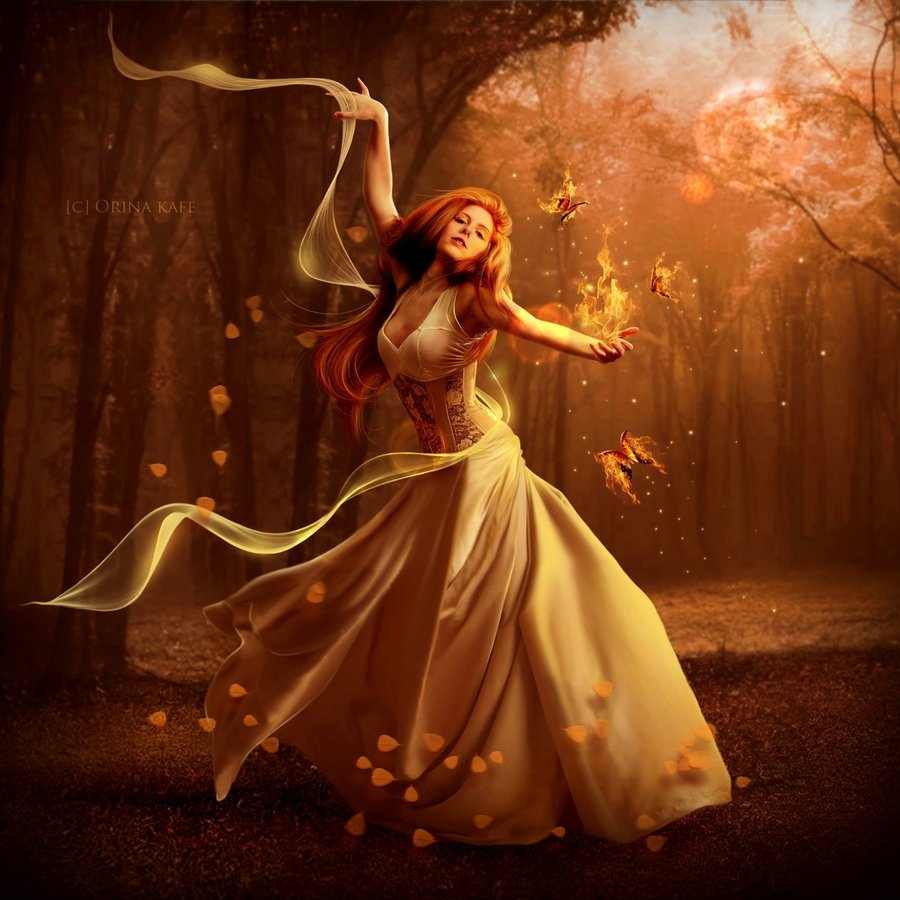 Пришла девица краснаяИ листья обсыпает.А как она зовется,Кто, дети, угадает?
Осень
Листья быстро пожелтелиИ на землю полетели.Так бывает раз в году,А когда? Я не пойму!
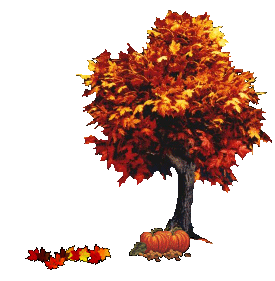 Осенью
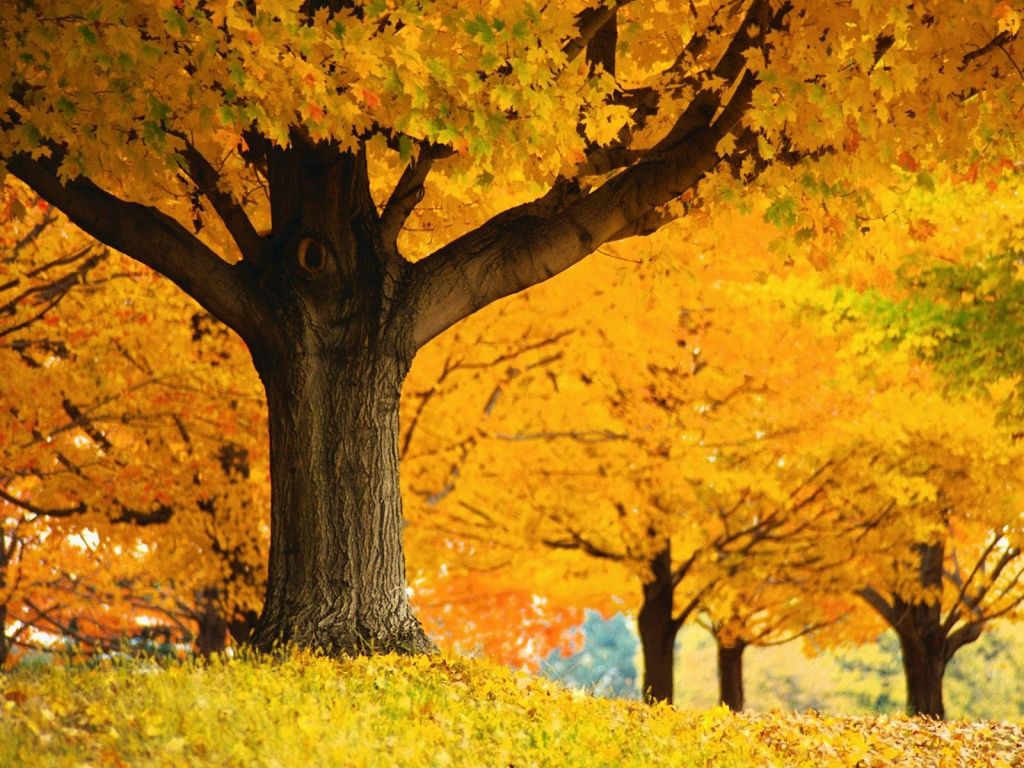 Оранжевые, красныена солнышке блестят.Их листья, словно бабочкикружатся и парят.
Осенние деревья
Под ногами лежат,Зашагаешь - шуршат,Яркие, цветные,Краешки резные.
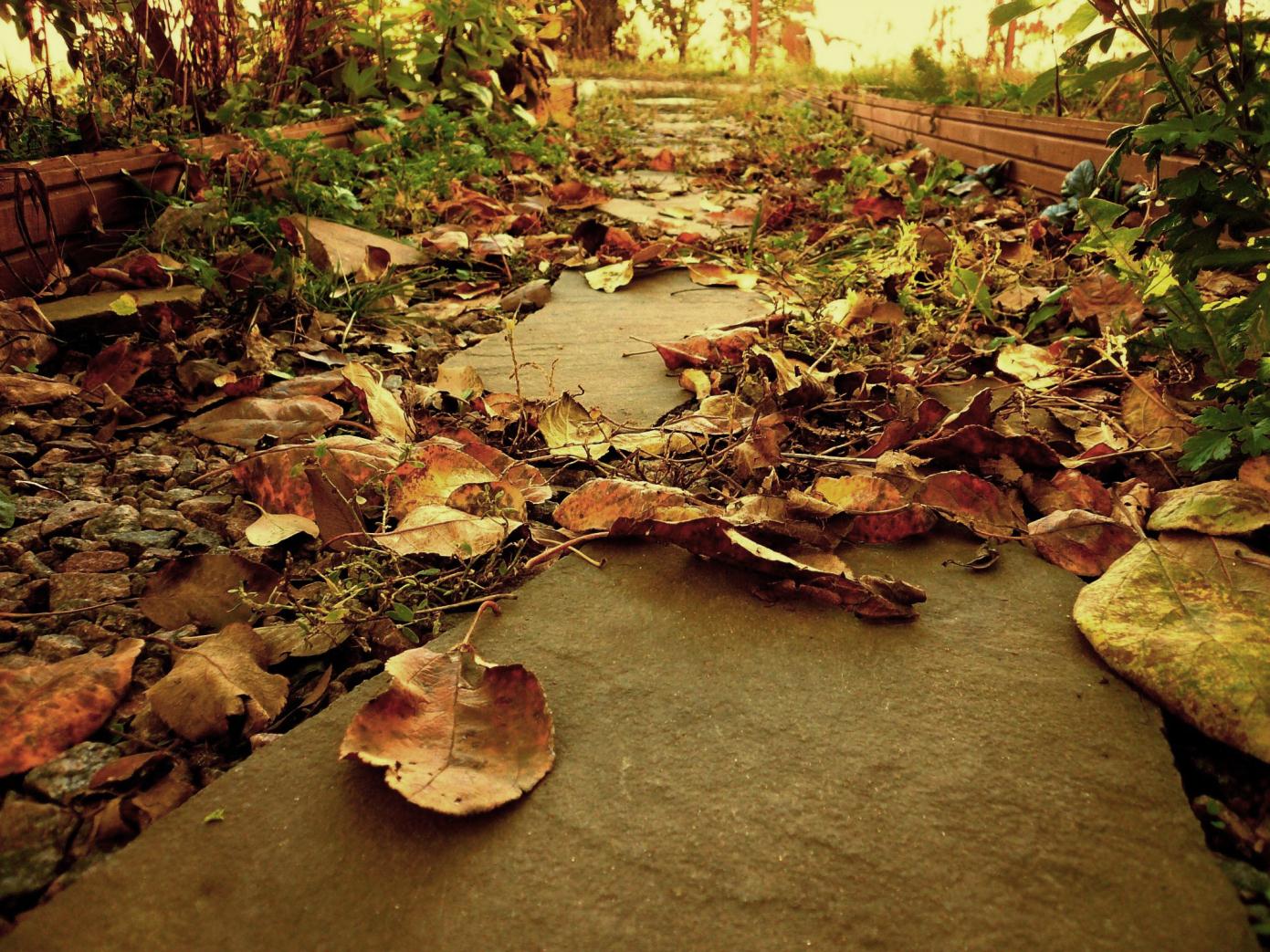 Осенние листья
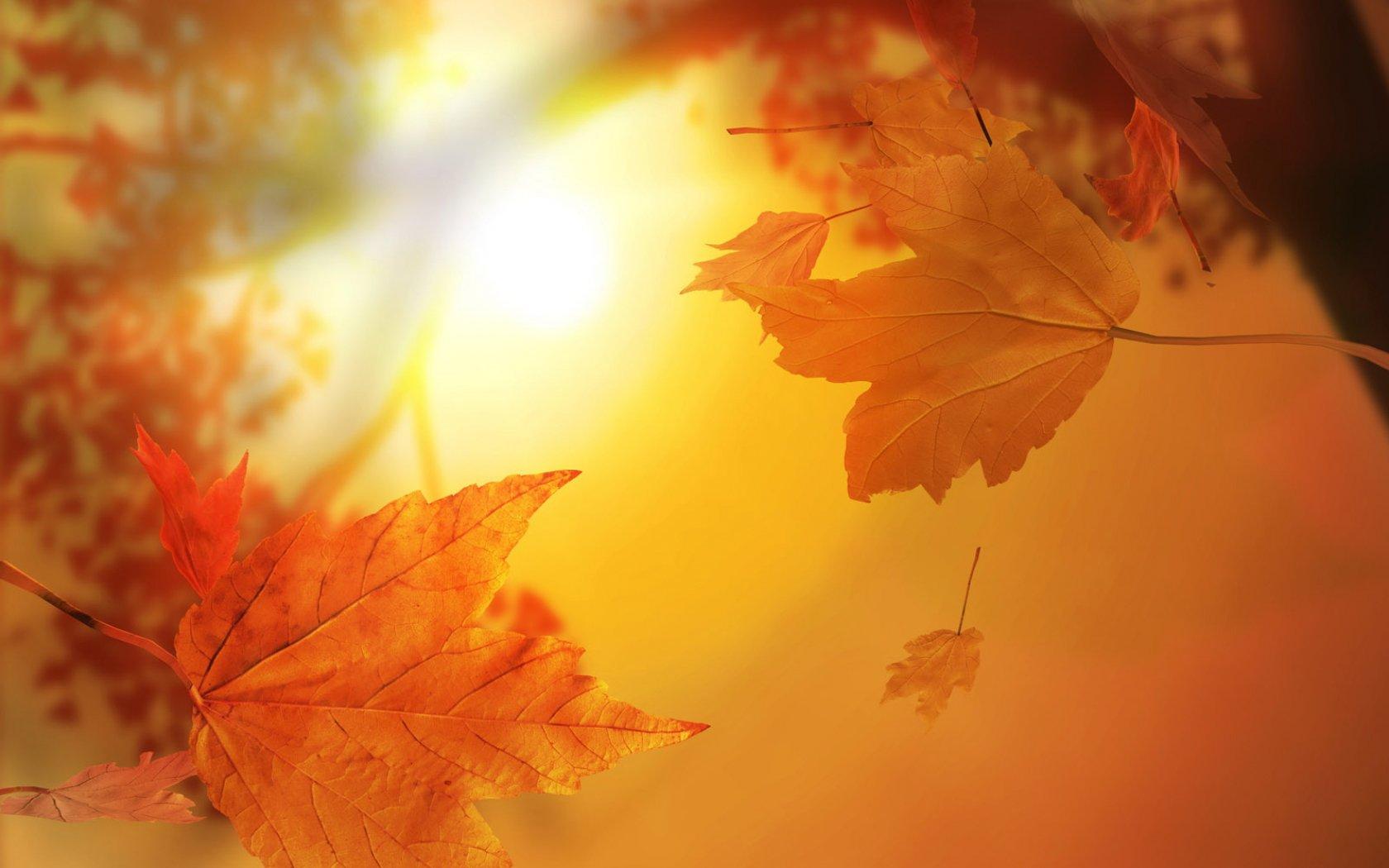 Лист, оторванный от ветки,Весь во власти силы ветра.Листья вверх и вниз летят,Это время …
Листопад
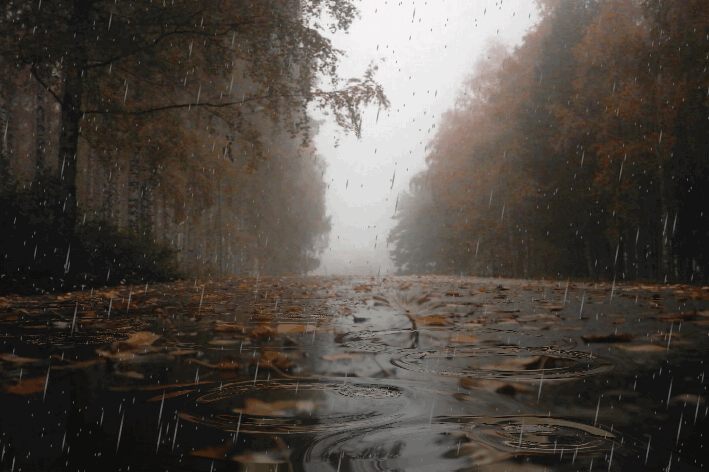 С неба капает уныло.Всюду мокро, всюду сыро.От него легко спастись,Лишь зонтом обзавестись.
Осенний дождь
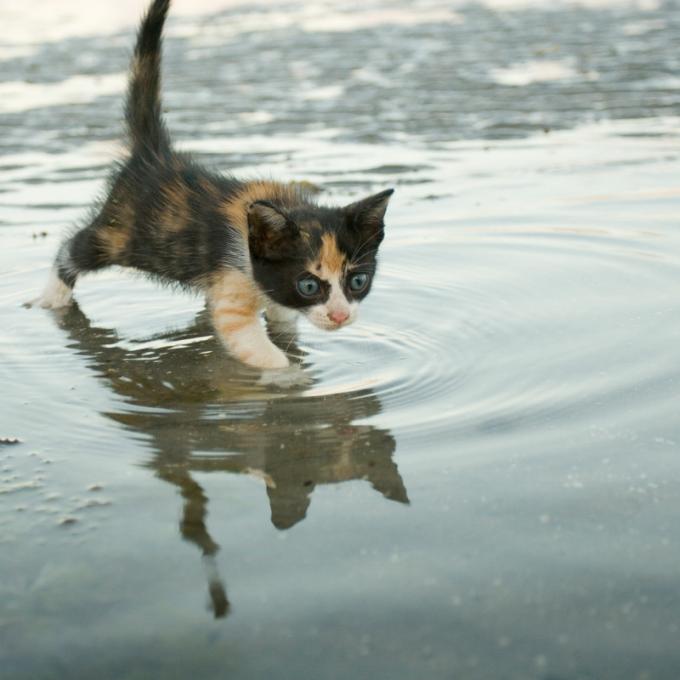 На дороге - вот дела! -Появились "зеркала".Кто наступить захочет, Тот ноги все промочит.
Лужа
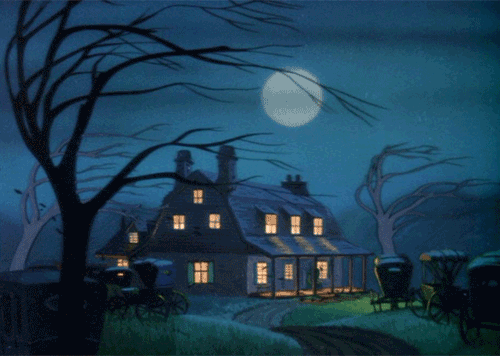 Кто калиткой громко хлопал,Во дворе гудел и топал, Задувал за воротник, В дом влетел... и сразу сник?
Ветер
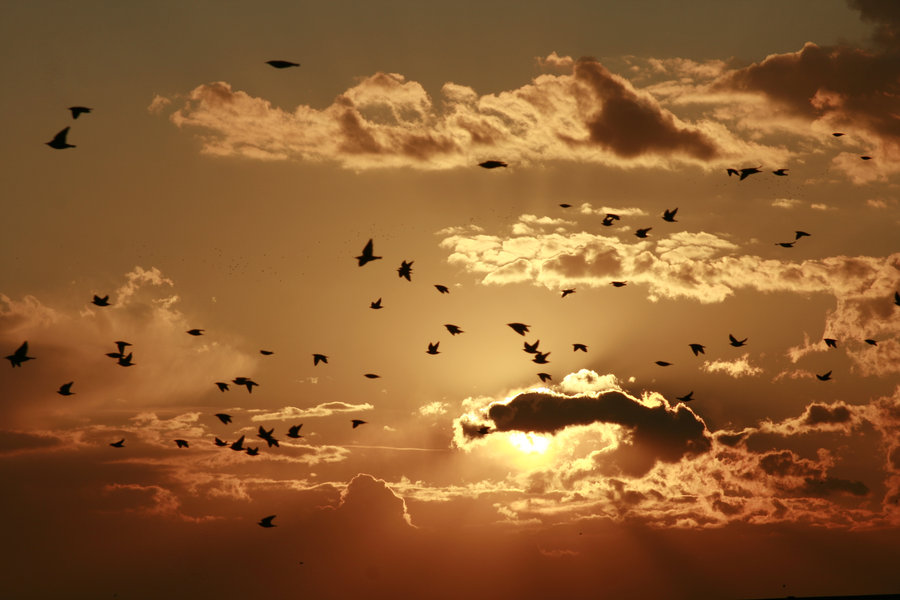 Собрались в небе дружно,На юг лететь им нужно.Далёк их путь, мои друзья,Туда, где тёплые края.
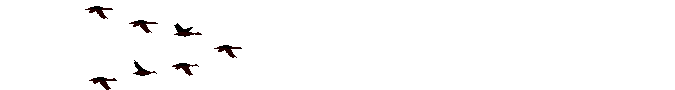 Перелетные птицы